LEZIONE DEL 06/03/2020

PRIMA PARTE
PARAGRAFO 5.10.2
DIMOSTRAZIONE DEL TEOREMA  SPETTRALE
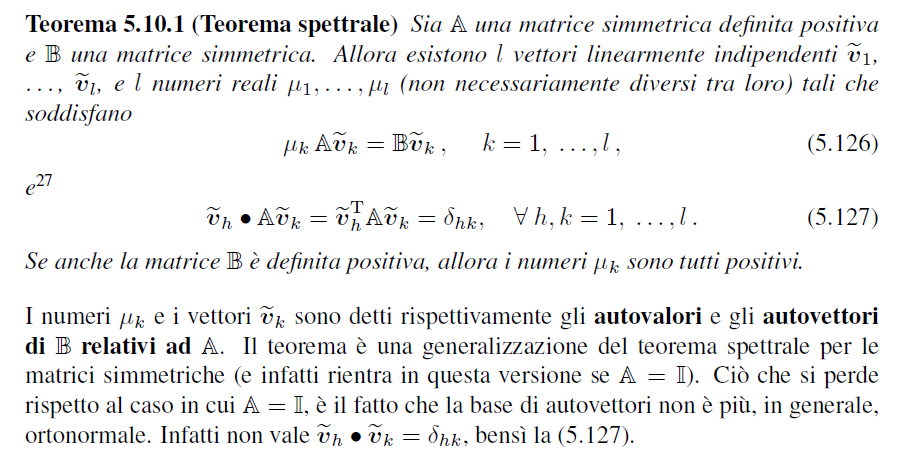 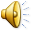 CONSIDERIAMO
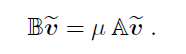 soluzione equazione  det(B- mA)=0 ovvero soluzione di un’equazione algebrica di grado
l. Per il teorema fondamentale dell’algebra l’equazione ha l radici e quindi
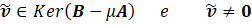 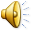 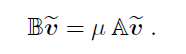 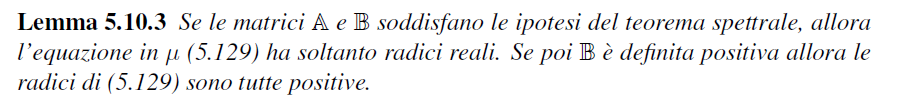 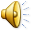 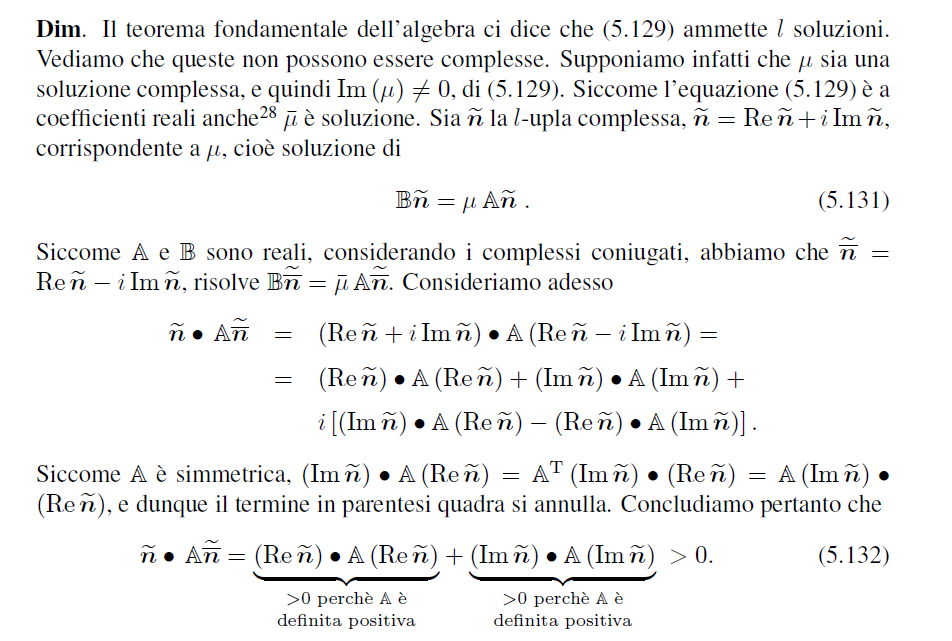 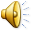 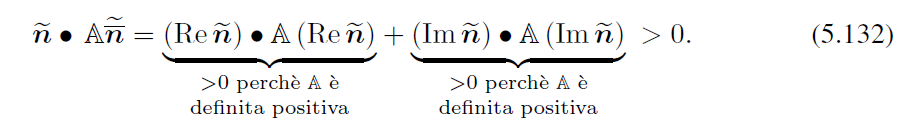 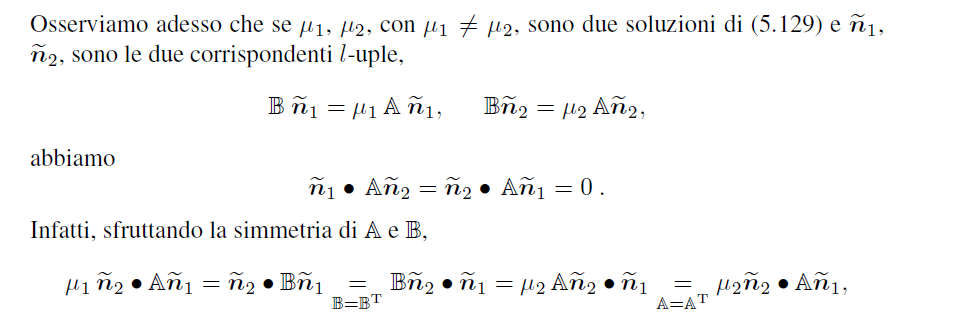 MA  ALLORA LA (5.132) E’ ASSURDA
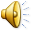